Pr. NACIRI Issame

2018-2019
Deuxième année du  cycle secondaire  collégial
Sciences de la vie et de la terre
LES PHENOMENES GEOLOGIQUES INTERNES
Chapitre I 


La théorie de la tectonique 
des plaques
La théorie de la dérive des continents

Introduction :  
L’Afrique et l’Amérique du sud ont été consolidés sous forme d’un seul bloc continental  lors du Crétacé, ce  bloc a été fragmenté en deux continents qui se sont éloignés l’un de l’autre au cours du temps géologique comme des  blocs de glaces qui dérivent à la surface de l’eau.

Quelle est la théorie de la dérive des continents ?
Quels sont les arguments de la théorie de la dérive des continents ?
I-  La théorie de la dérive des continents 
Définition :
En 1912 le physicien-météorologue Alfred Wegener propose   sa  théorie :  La  dérive  des continents, pour tenter d’expliquer que les continents  constituaient  un supercontinent : La Pangée, puis ce méga continent	fracturé donnant plusieurs continents actuellement. (Document 1).
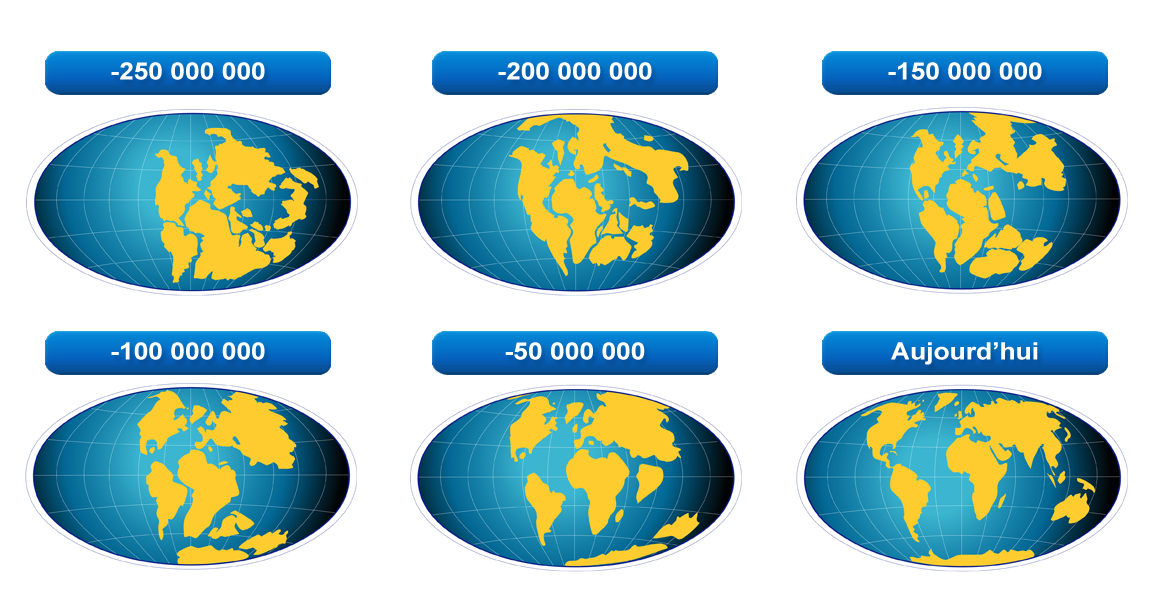 Document 1
Quelles sont les arguments de la théorie de la dérive des continents ?
II-	Les arguments de la théorie de la dérive des continents
1-Argument morphologique
L’observation des images satellitaires montre une complémentarité géométrique entre les côtes africaines et sud-américaines,  Alors Amérique et Afrique constituaient dans le passé  un seul bloc. (Document 2)
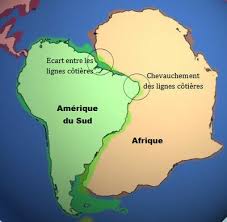 Document 2 : Argument morphologique
2-  Argument Géologique
En rapprochant les parties des deux continents on remarque que il y a une continuité des formations géologiques, dont l’âge dépasse des milliards d’années réparties de part et d’autre de l’atlantique.(document 3)
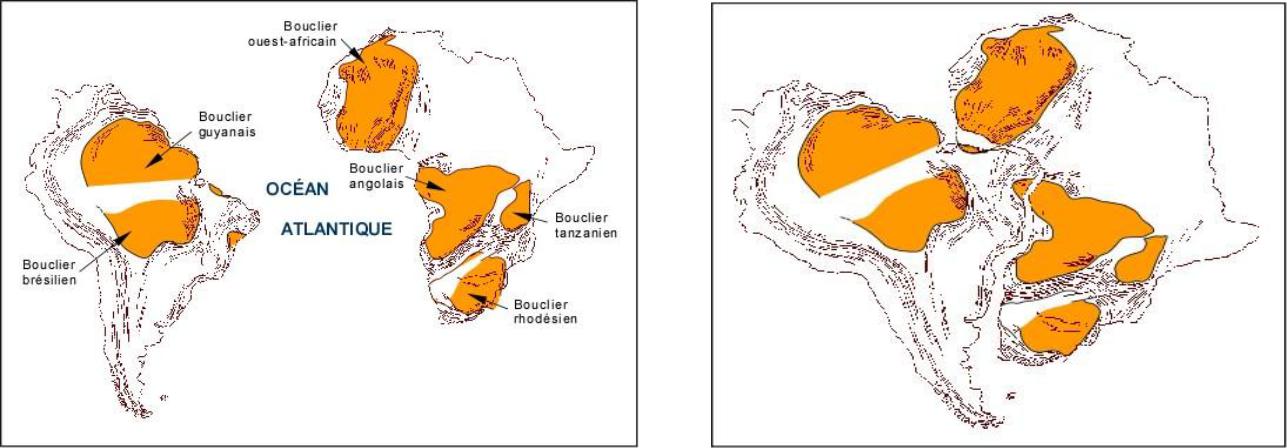 Document 3 : Argument géologique
3-   Argument paléontologique :
La comparaison  de la répartition des fossiles entre des continents tels que l’Afrique et l’Amérique du sud montre une ressemblance de ces fossiles . (Document 4)
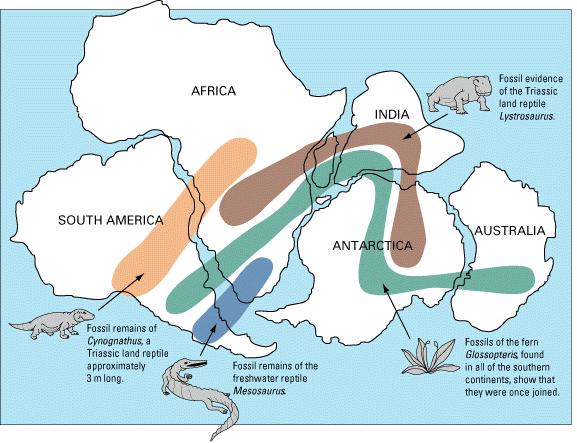 Document 4):     argument paléontologique
Conclusion :

Les trois arguments : morphologique, géologique et paléontologique montre que

l’Afrique et l’Amérique du sud ainsi que les autres continents constituaient dans le passé  un seul continent appelée:
 la Pangée
III-   Les donnés qui soutiennent la théorie de la dérive des continents :  

1-   La morphologie des fonds de l’océan  atlantique :
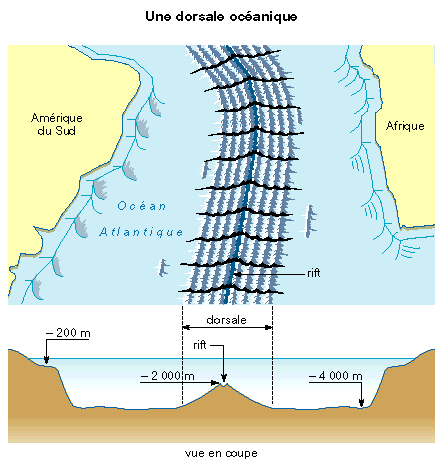 Document 5 : schema du relief sous-marin de l’océan atlantique
Après avoir comparé le fond de l’océan  atlantique on observe qu’il y a une symétrie de part et d’autre de la dorsale océanique ; le relief sous-marin présenté  se constitue de :   plateau continentale,   talus
Continental ,   plaine abyssale et   dorsale médio océanique muni d’un Rift au sommet. (Document 5)
2-	Expansion du fond  de l’océan  atlantique :
Le fond de l’océan atlantique est constitué essentiellement  du Basalte :  (roche volcanique) dont l’âge augmente de façon symétrique  lorsque en s’éloigne du Rift (document 6).
Age en M.A
Du basalte
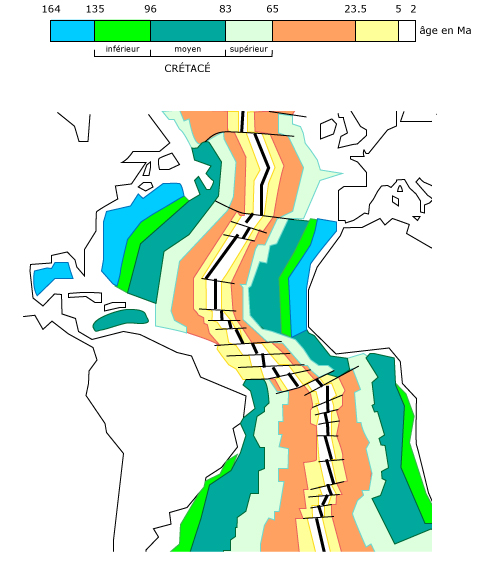 Afrique
Amérique
Document 6 : l’âge de basalte du plancher océanique au niveau de l’océan  atlantique
:
Conclusion

Au niveau de la dorsale océanique il ya   formation et renouvellement du fond océanique qui  se traduit par l’émission permanente des coulées de laves basaltiques   , ce qui conduit à l’expansion du fond océanique et donc la dérive des continents; ex:
  L’Afrique et l’Amérique
IV-  La notion de plaque lithosphérique :  
              1-Répartition mondiale des séismes et des volcans :  
.
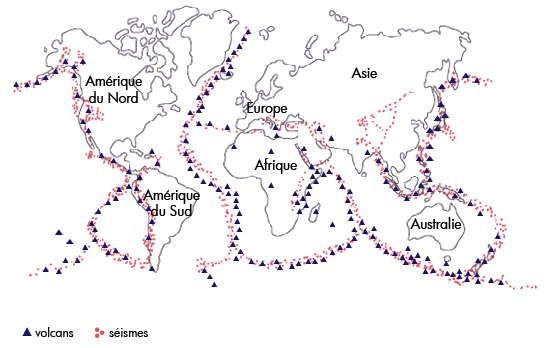 La distribution mondiale des séismes et des volcans montre que ces derniers  sont distribués dans le monde en forme de  ceintures étroites pénétrant dans les centres des océans et les côtes de quelques continents, qui pourraient diviser le globe en plusieurs unités appelées :plaques lithosphériques.
définition de plaque lithosphérique :  

La plaque lithosphérique Est un fragment relativement stable, délimitée par des zones instables qui se caractérisent  par une intense activité sismique  et volcanique , on distingue deux types de plaques:
Plaque océan  - continentale : ex; plaque Africaine, plaque d’Amérique de sud.
Plaque océanique :  , plaque Nazca, plaque pacifique.
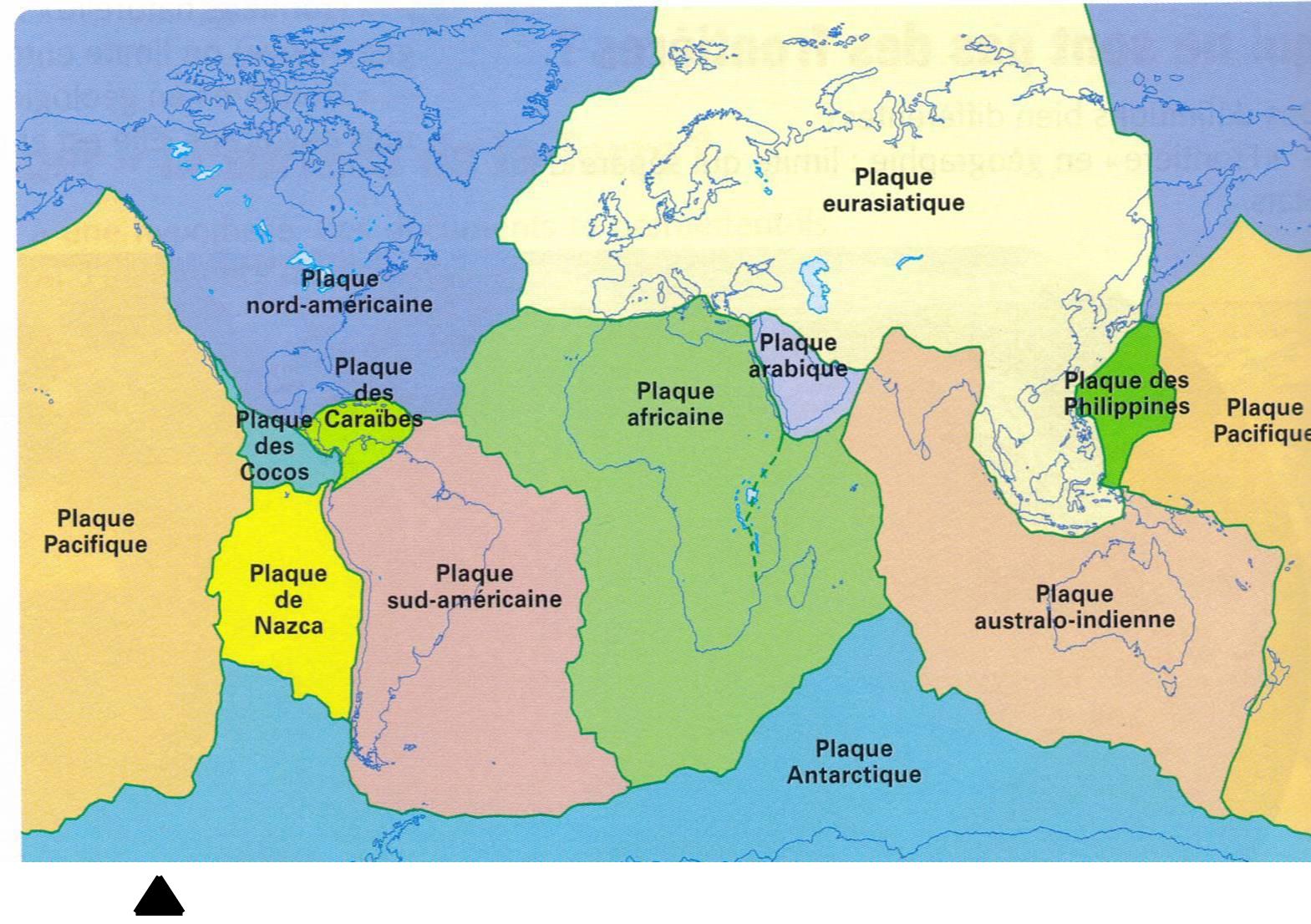 Document 7 : Les principales plaques lithosphériques sur la surface du globe terrestre
2-  Des plaques convergentes et des plaques                   divergentes     

Les plaques lithosphériques se déplacent les unes par rapport aux autres  à une vitesse déterminée , ainsi on a pu mettre en évidence grâce aux satellites GPS des zones de divergence où les plaques s’éloignent les unes des autres ,et des zones de convergence où les plaques se rapprochent les unes des autres.
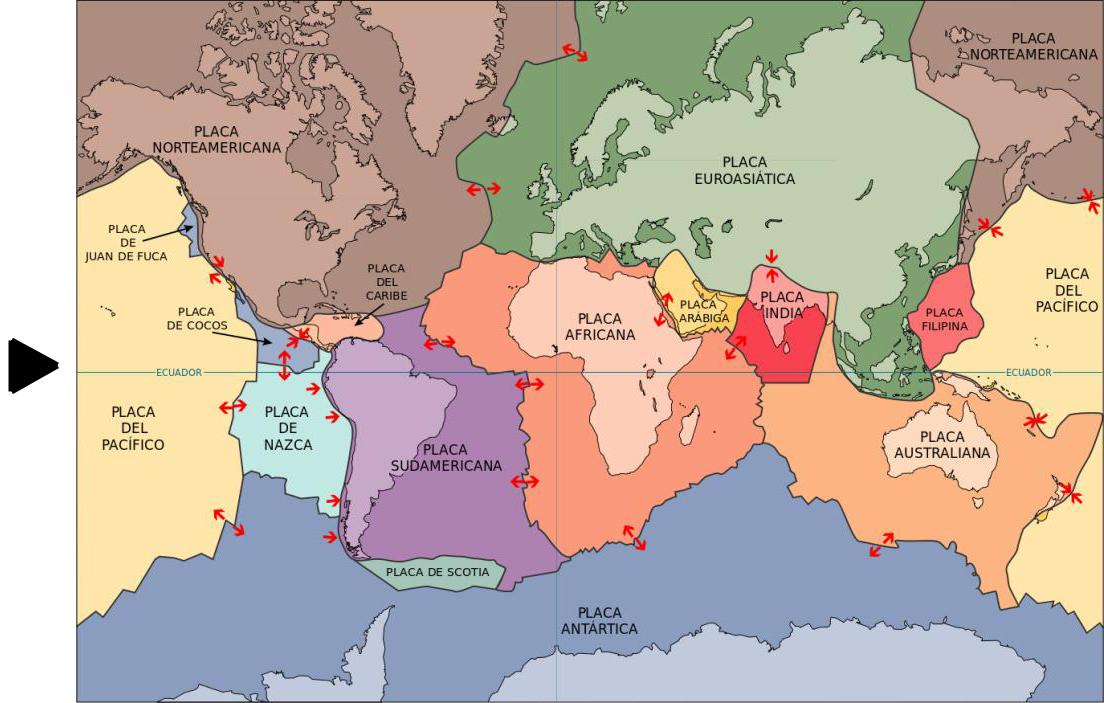 Les mouvements des plaques lithosphériques